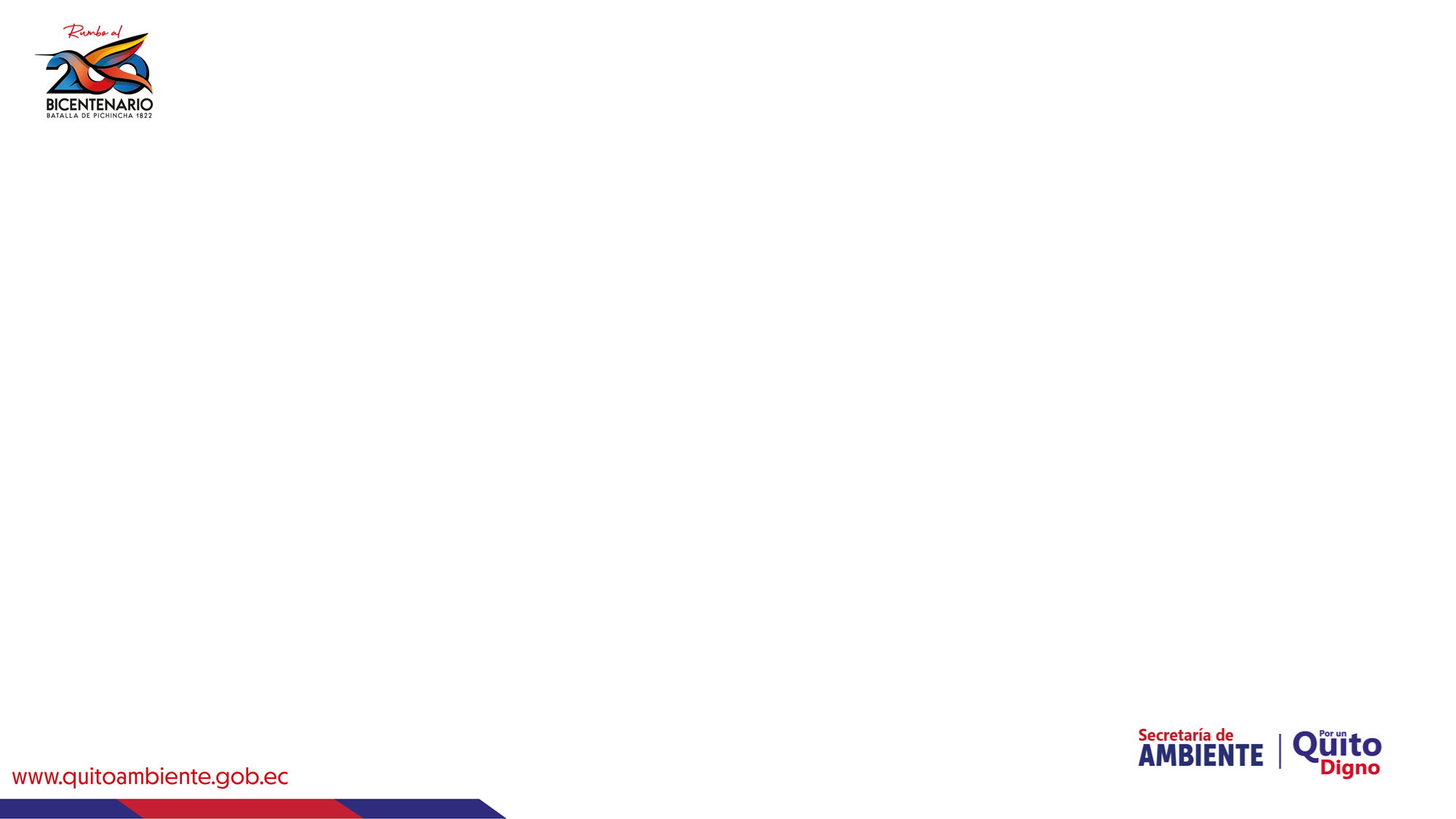 “Proyecto de ORDENANZA METROPOLITANA DE PROTECCIÓN, FOMENTO Y PRESERVACIÓN DEL ARBOLADO URBANO EN EL MARCO DE LA RED VERDE URBANA”
REFORMATORIA DEL CÓDIGO MUNICIPAL PARA EL DISTRITO METROPOLITANO DE QUITO, PUBLICADO EN EL REGISTRO OFICIAL SUPLEMENTO No. 902 DE MAYO DE 2019

Concejo Metropolitano 20-09-2022
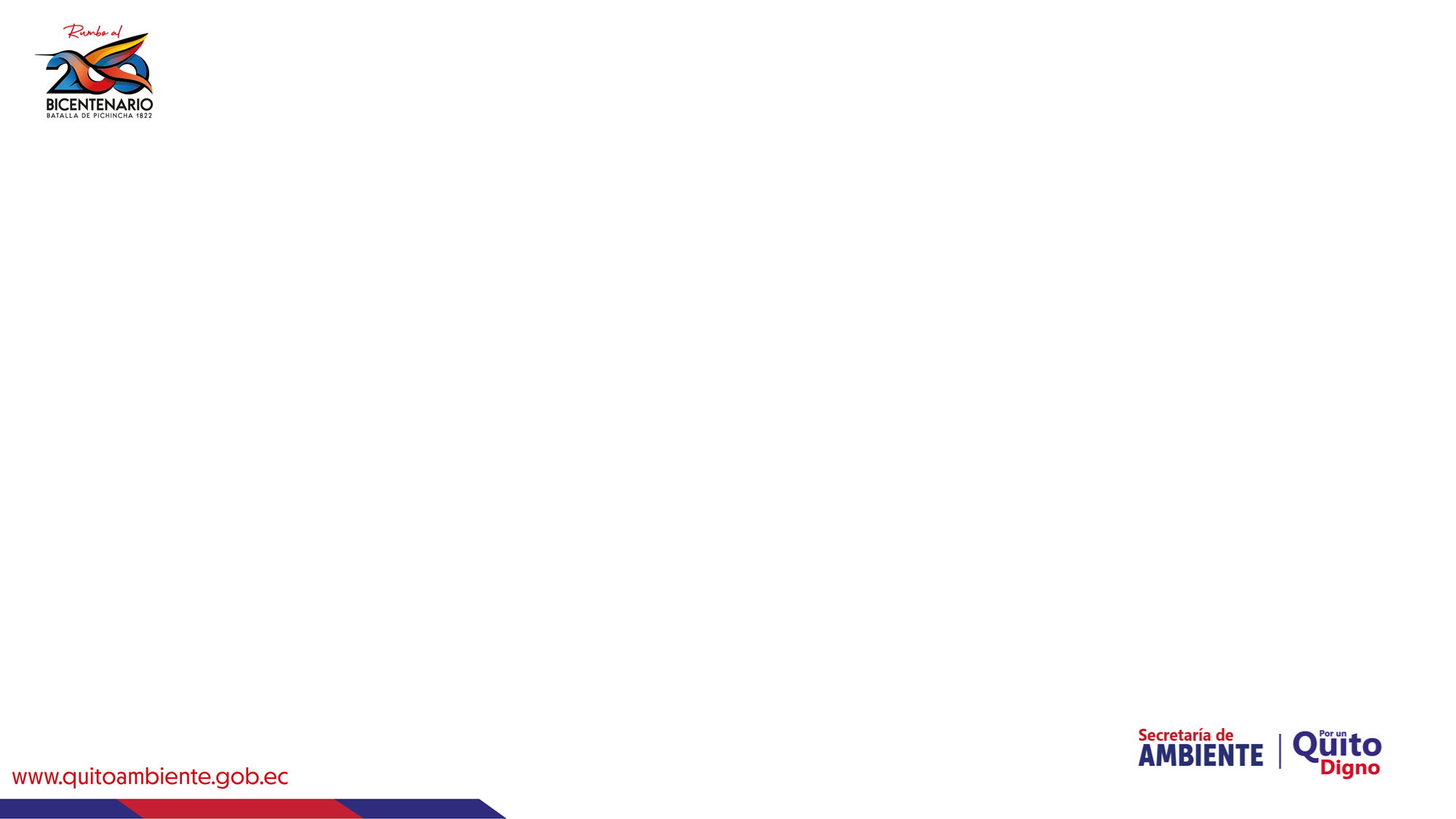 INFORMERevisión de observaciones a Ordenanza luego de primer debate
Tres sesiones de la mesa, que tuvieron lugar el 23 y 30 de junio, y 7 de julio de 2022

Concejales que emitieron observaciones: 9
Mediante oficio: 3
Durante el debate: 6
Total observaciones procesadas: 70
Observaciones aceptadas: 51
Observaciones no aceptadas: 19
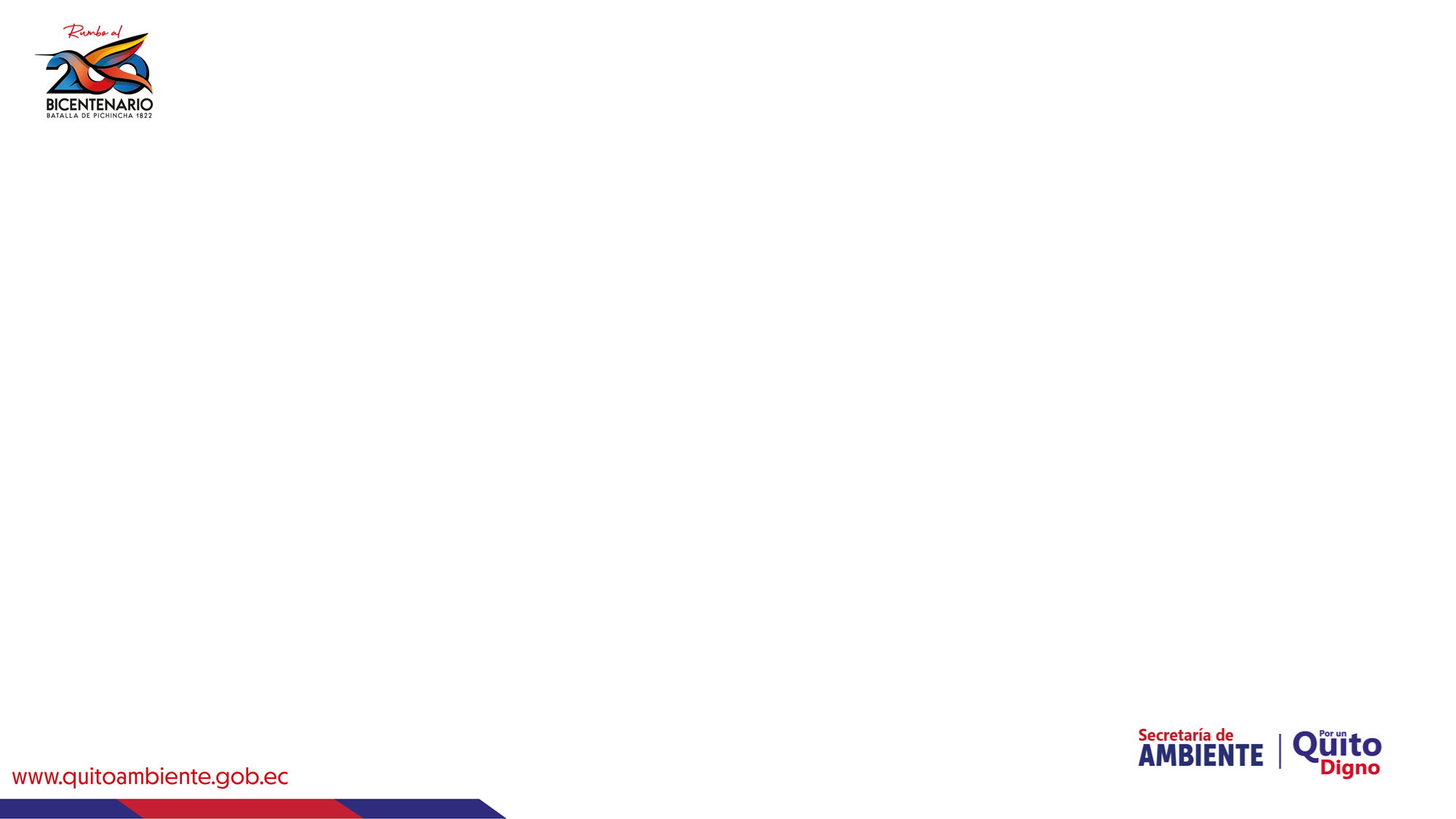 CONSIDERACIONES
Observaciones de forma: 30 
Tiene que ver con la mejora de redacción de la Ordenanza.
Observaciones de fondo: 40 
Tienen que ver con el sentido y contenido de la Ordenanza. Se revisó si cada recomendación estaba o no considerada en otros artículos, si la propuesta tenía pertinencia con lo que trata ordenanza, si ya consta en otras normas o instrumentos de gestión.
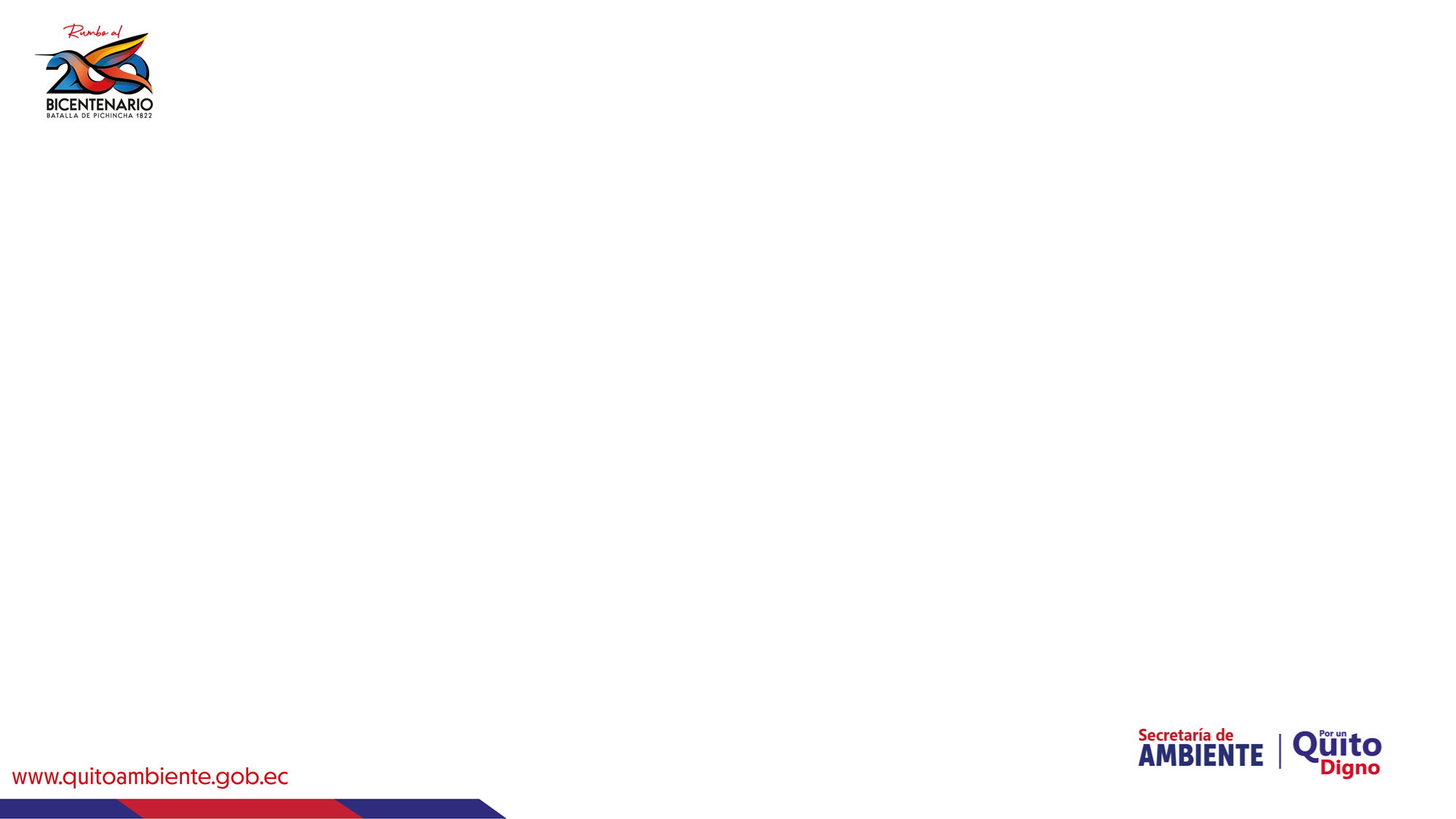 Dr. Santiago Guarderas
ALCALDE METROPOLITANO
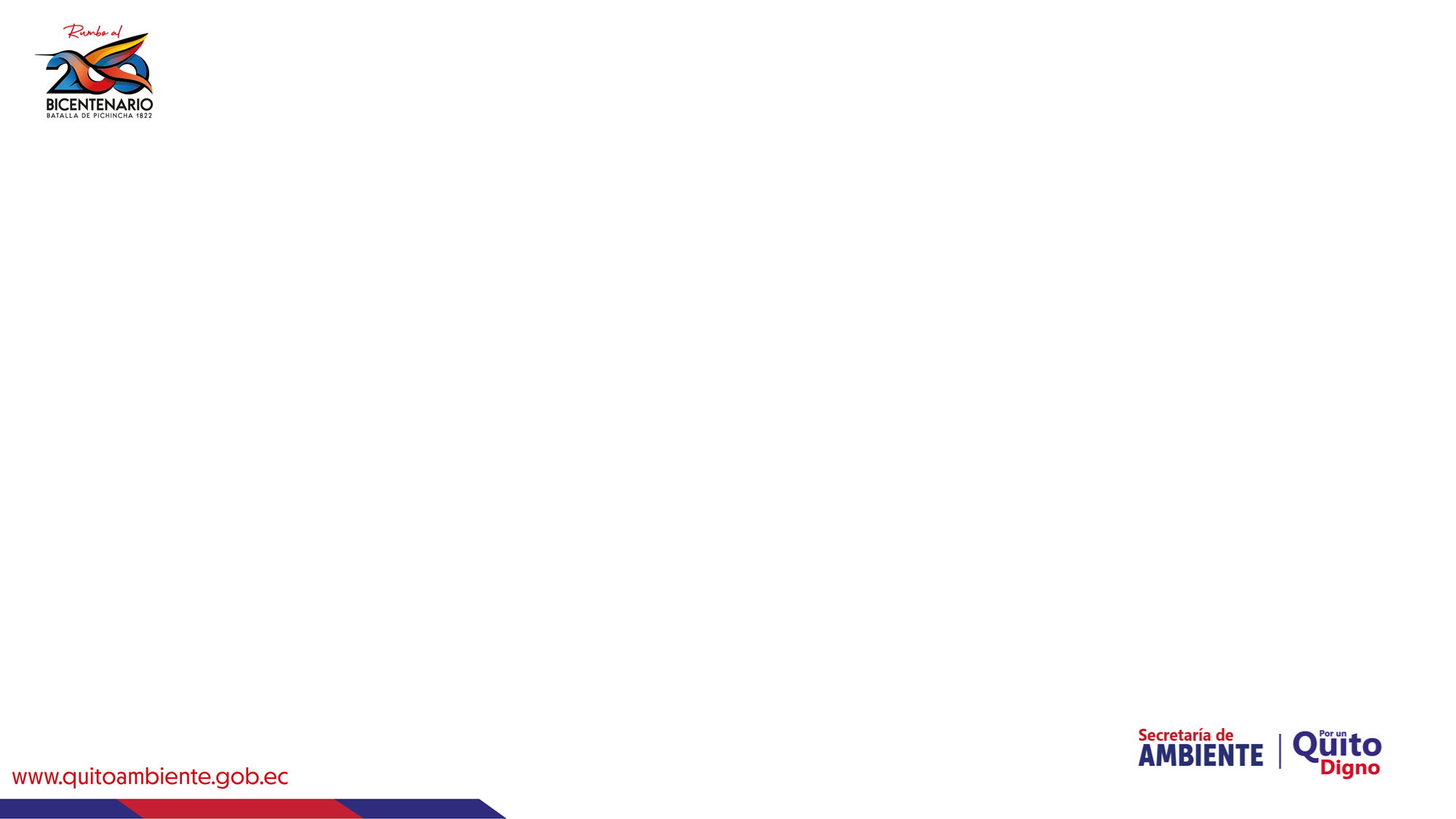 Continuación.
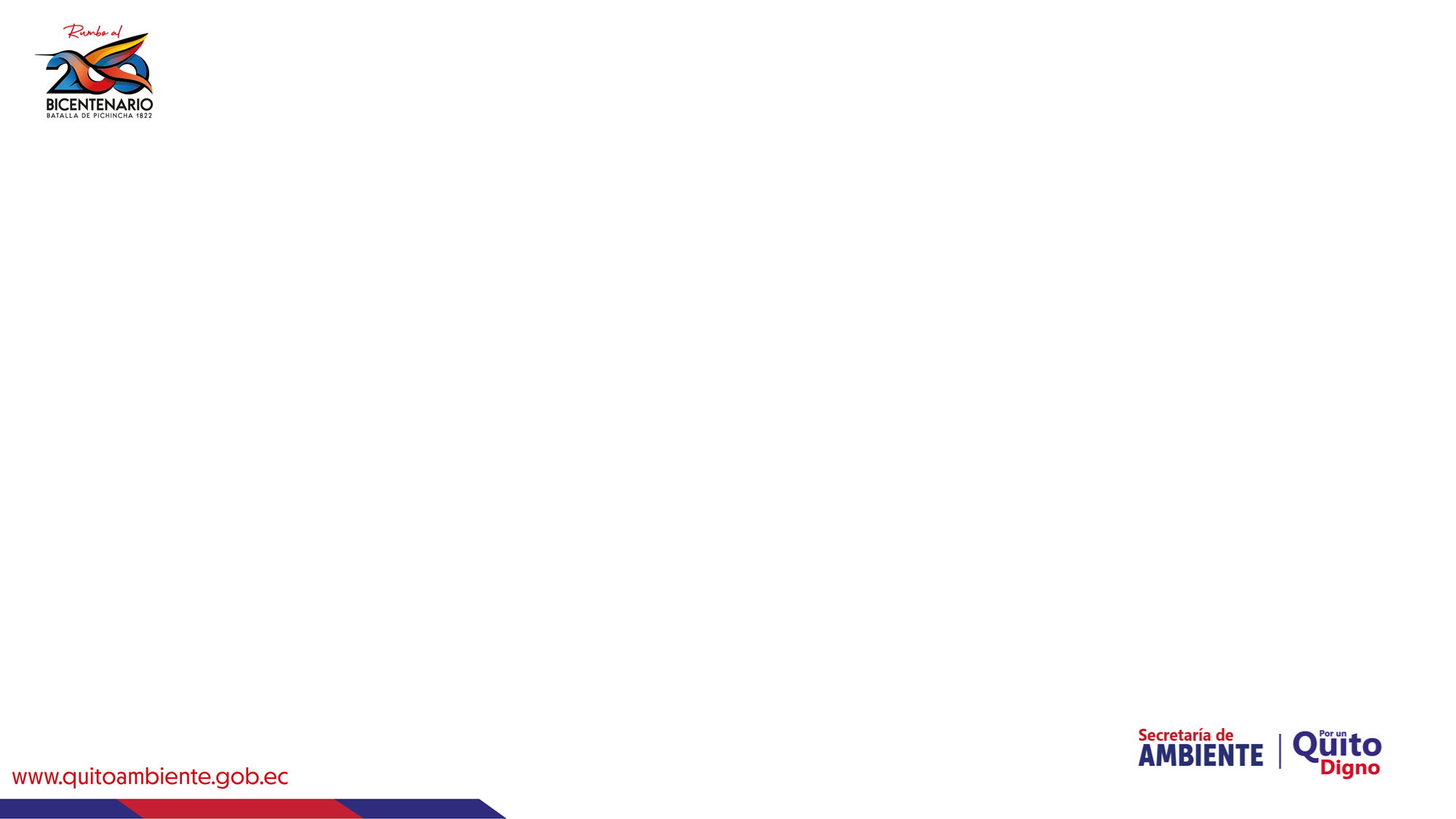 Continuación.
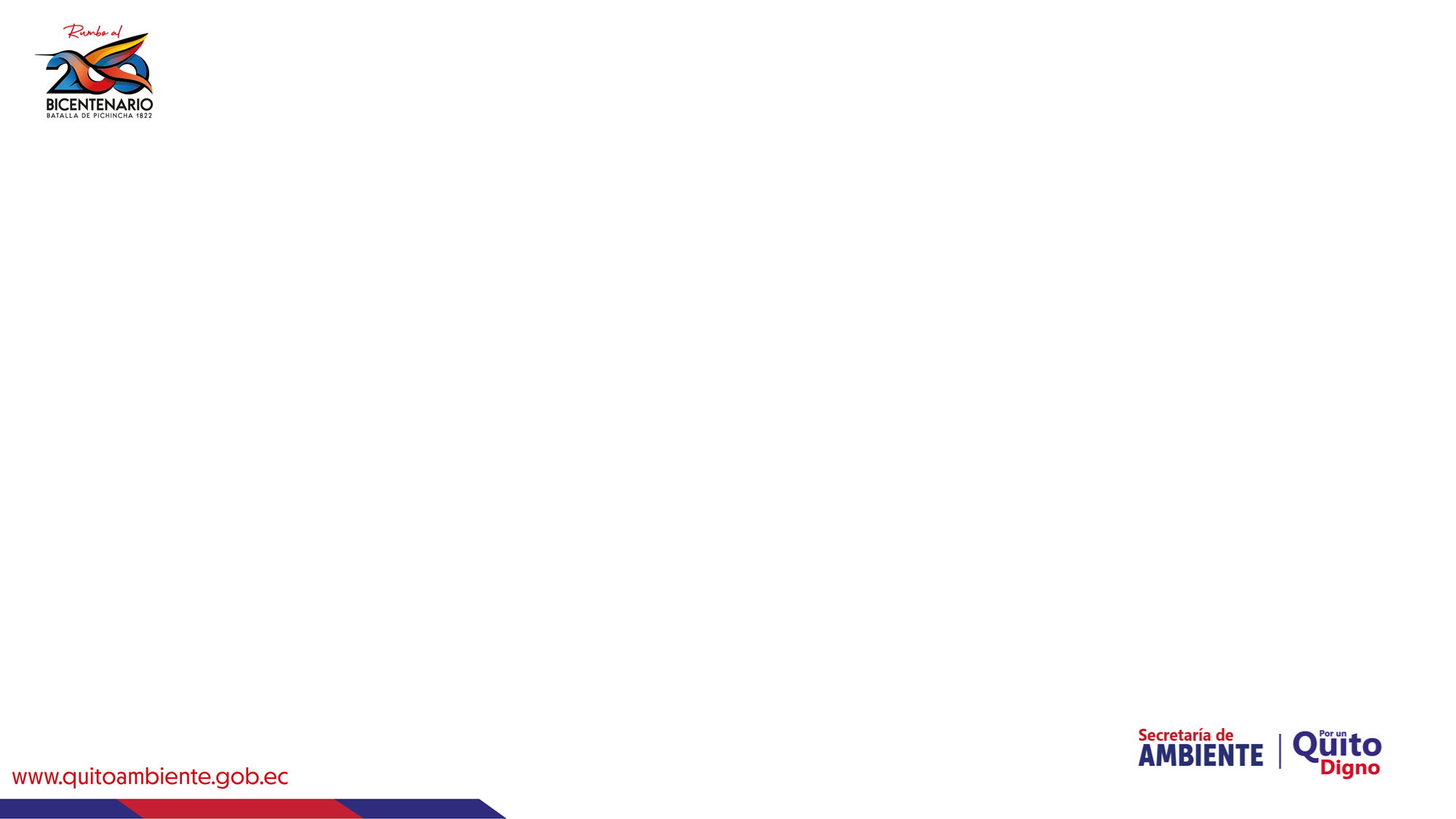 Concejala Gissela Chalá:
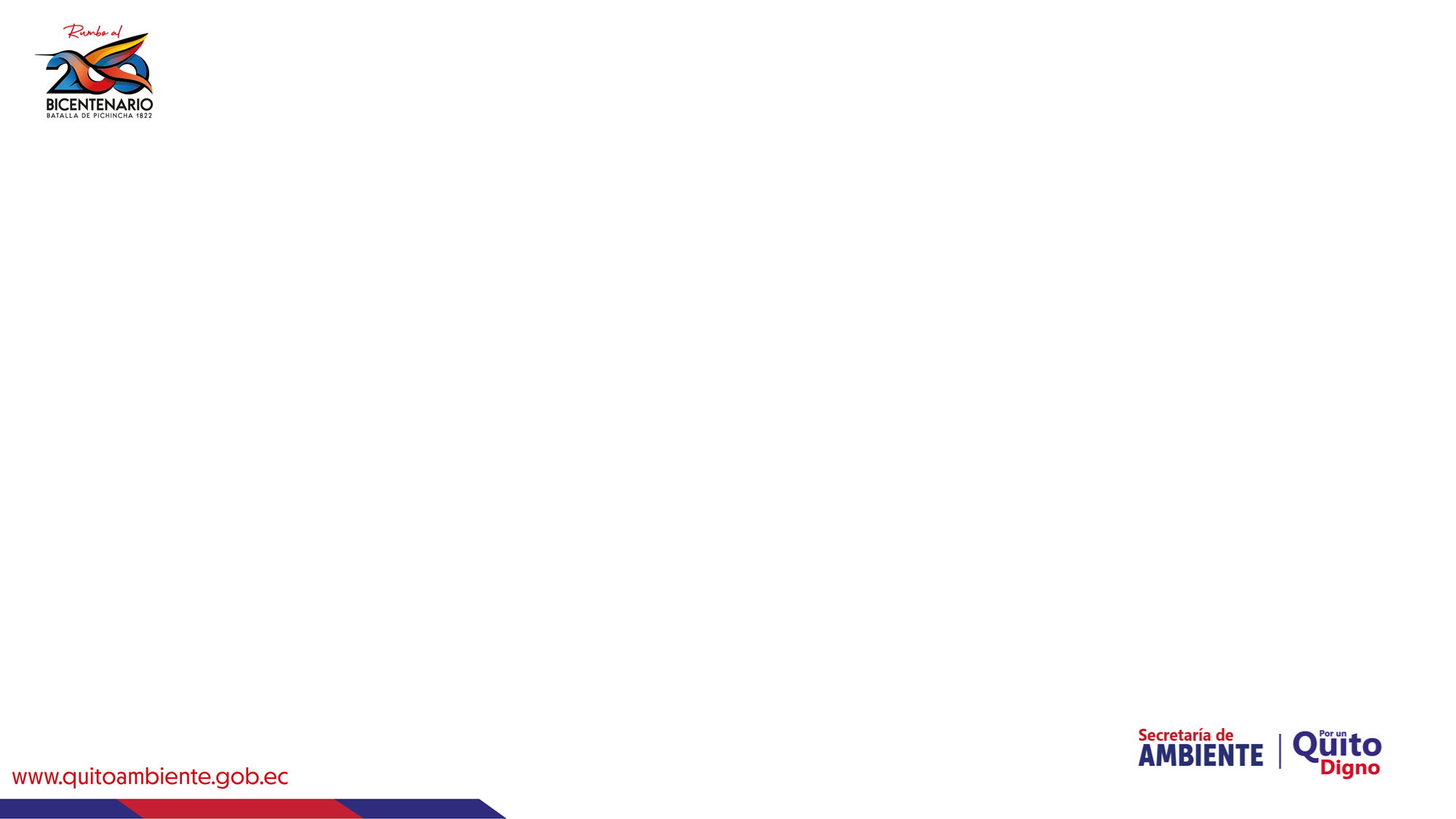 Concejala Brith Vaca
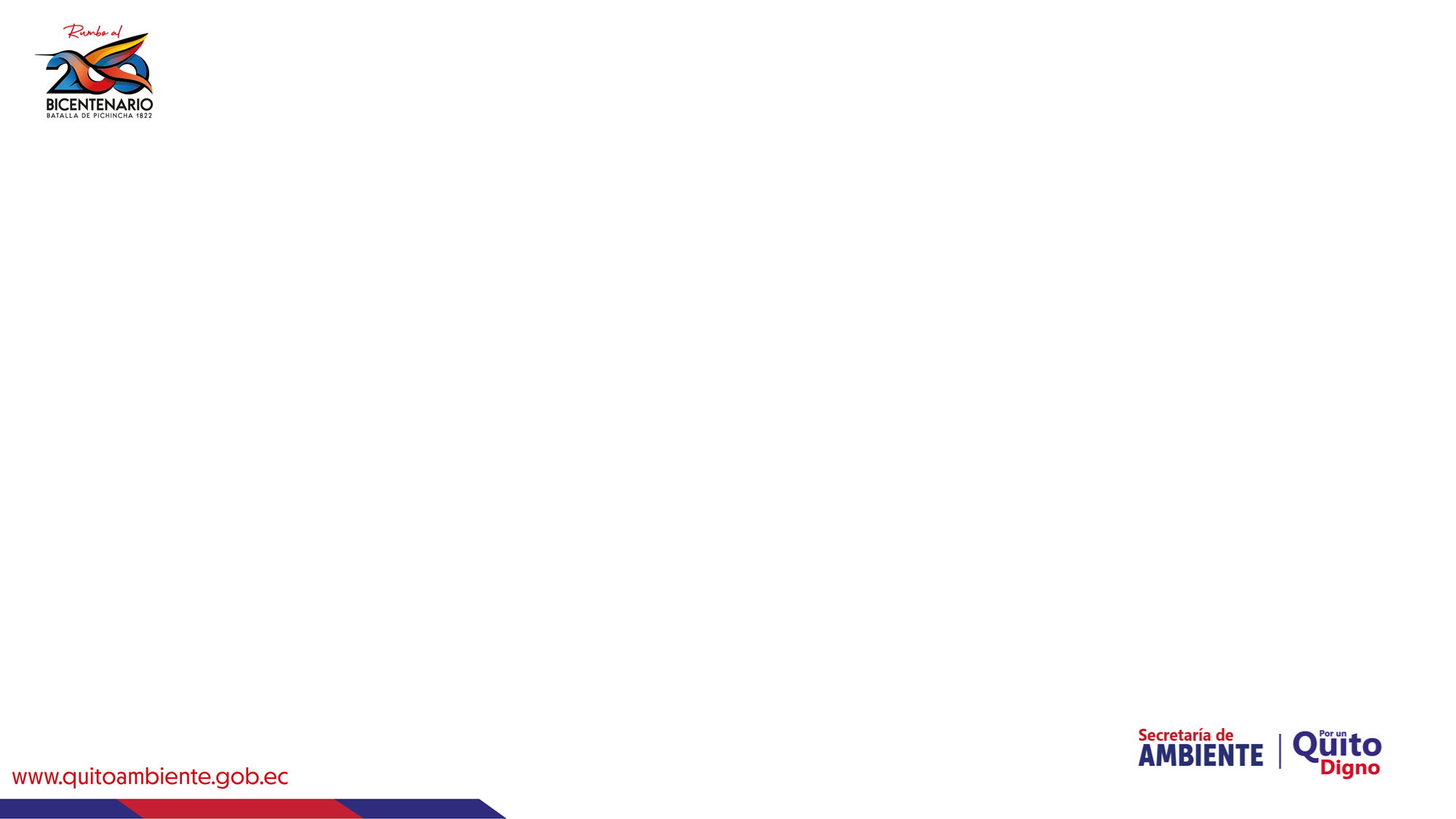 Síntesis de las observaciones del primer debate
Concejala Luz Elena Coloma
Concejal Omar Cevallos
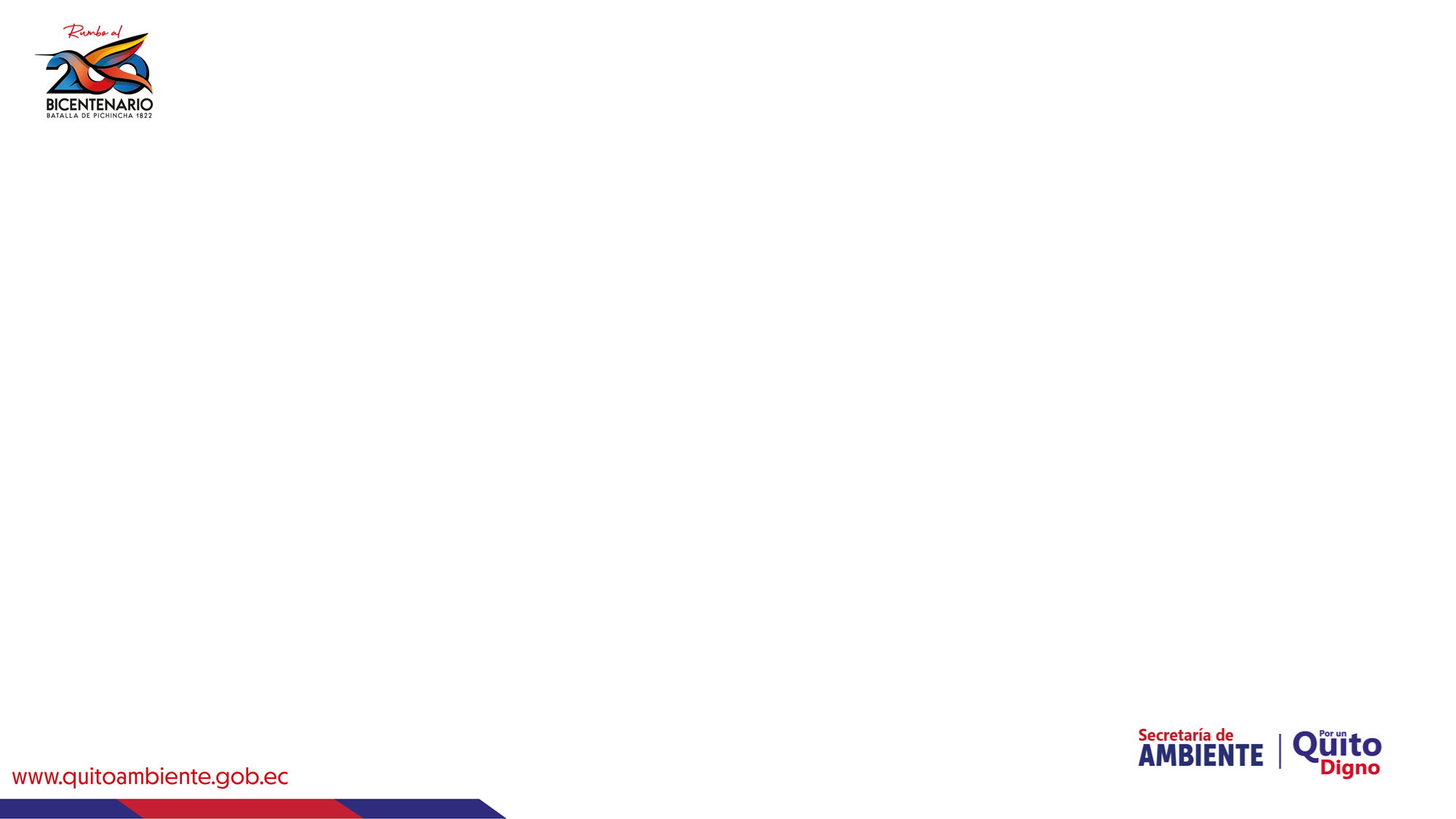 Síntesis de las observaciones del primer debate
Concejala Paulina Izurieta
Concejal Marco Collahuazo
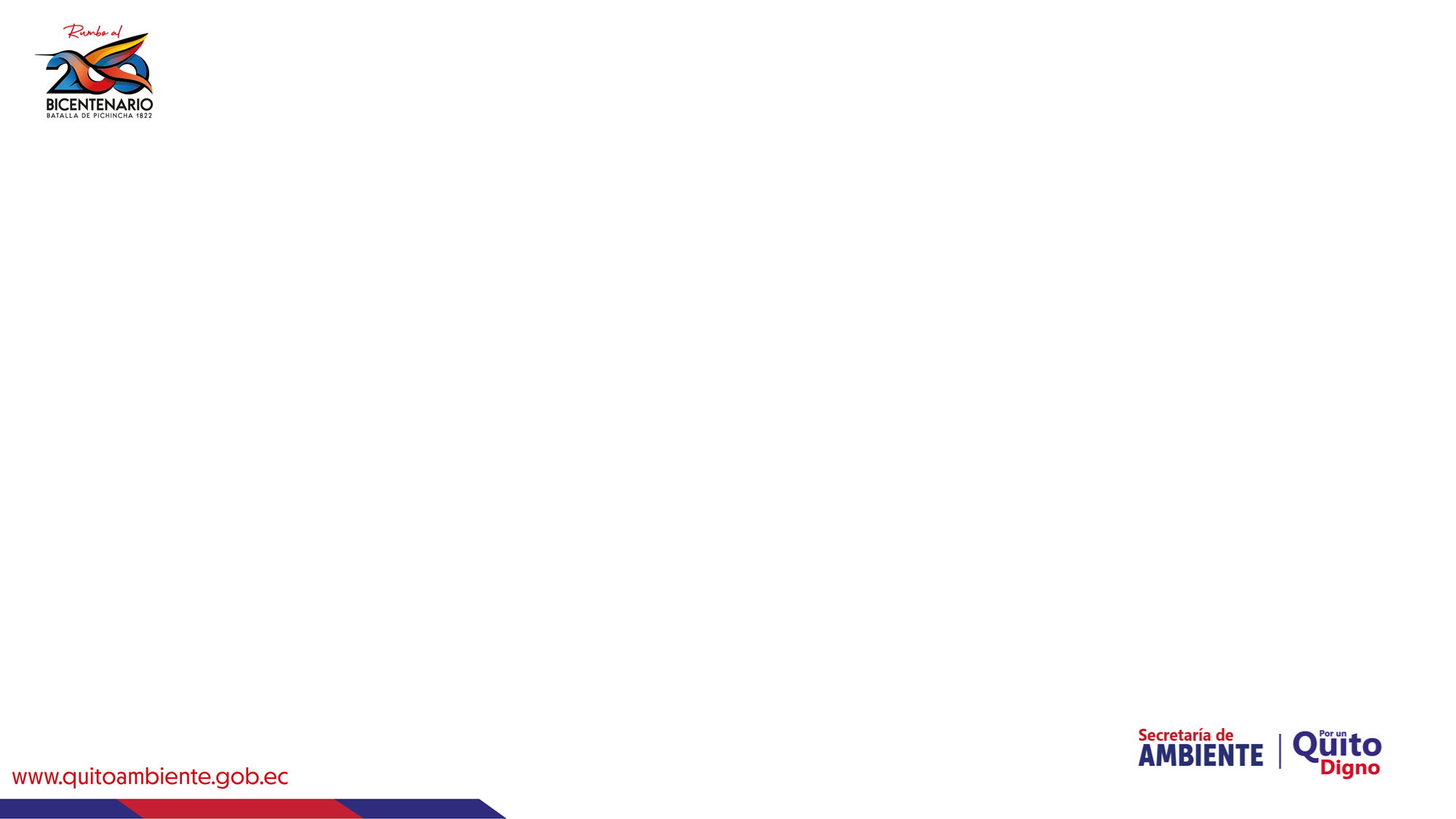 Síntesis de las observaciones del primer debate
Concejal Luis Robles
Concejala Blanca Paucar
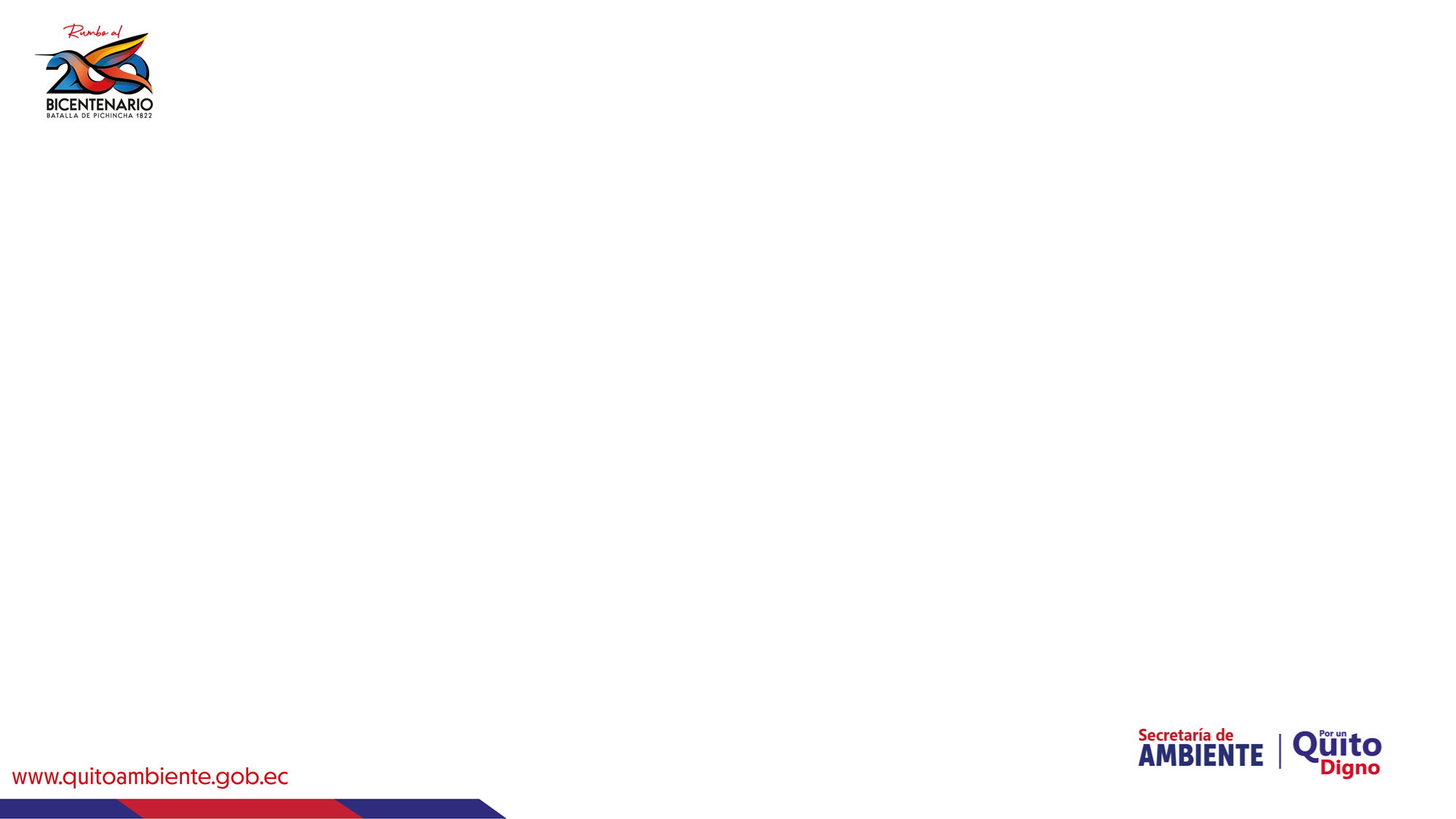 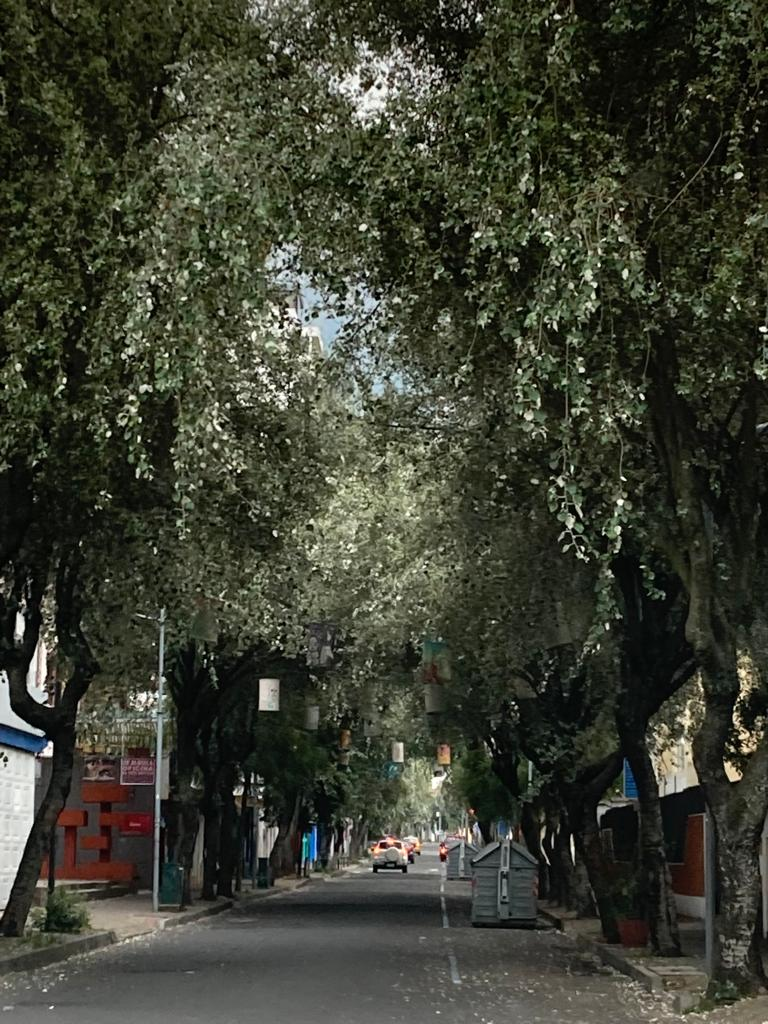 GRACIAS
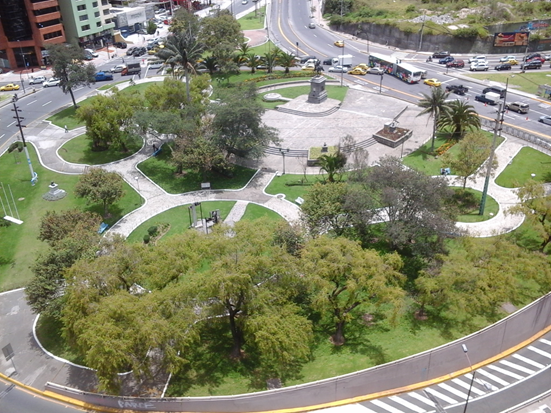